St. Theresa Catholic Secondary School
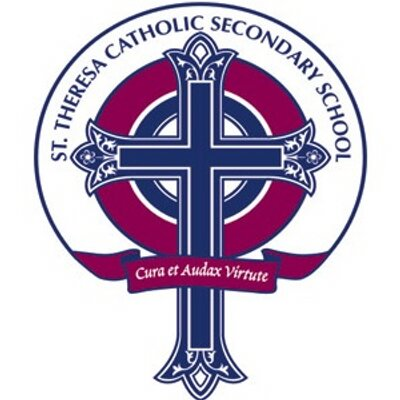 Presented by: carley Vinkle, corinna reichinger, mrs. Smith-dewey and student council representatives
Responding to Student Voice
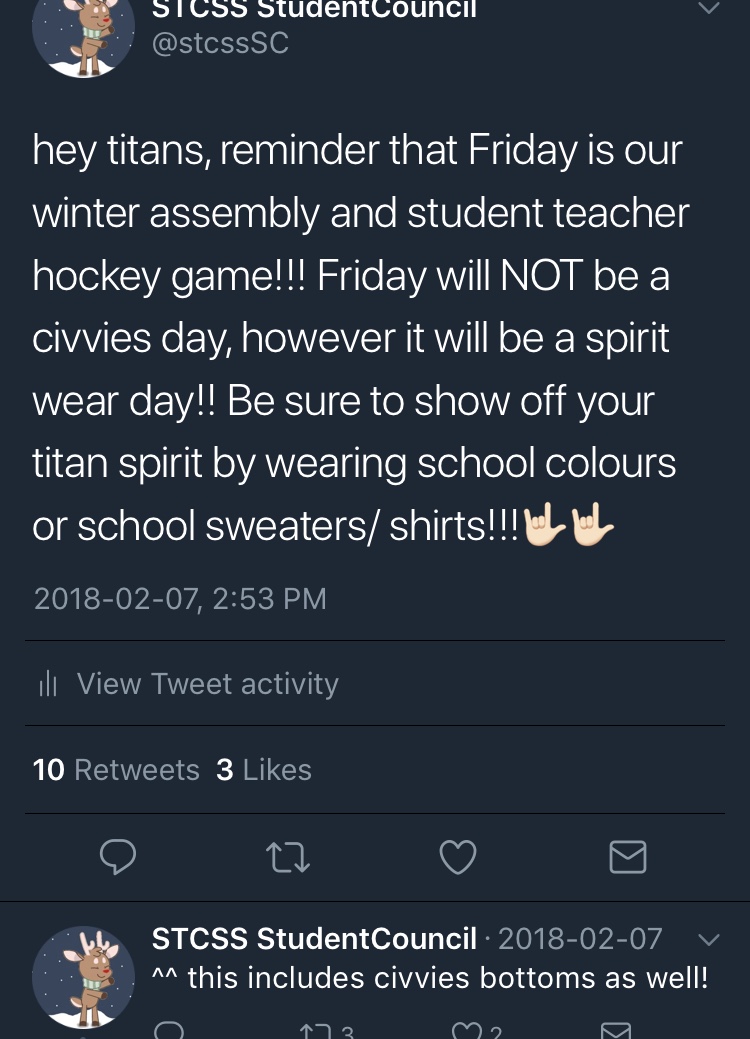 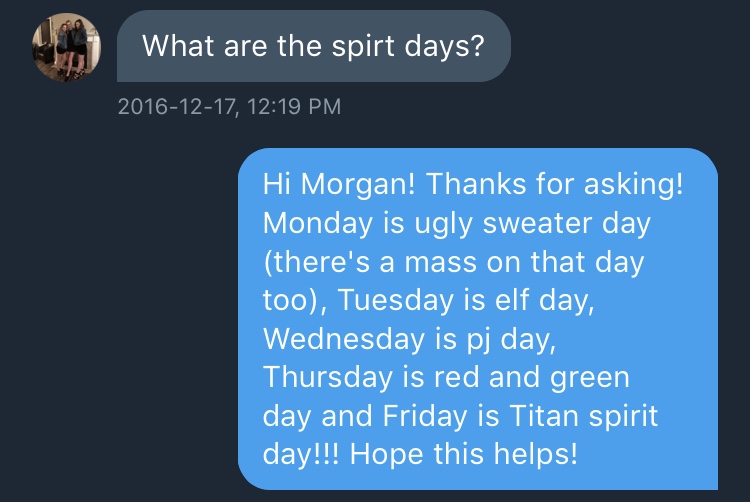 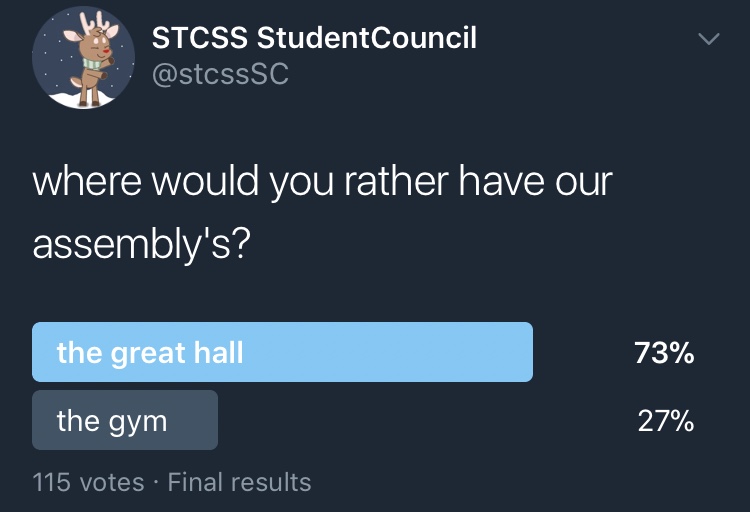 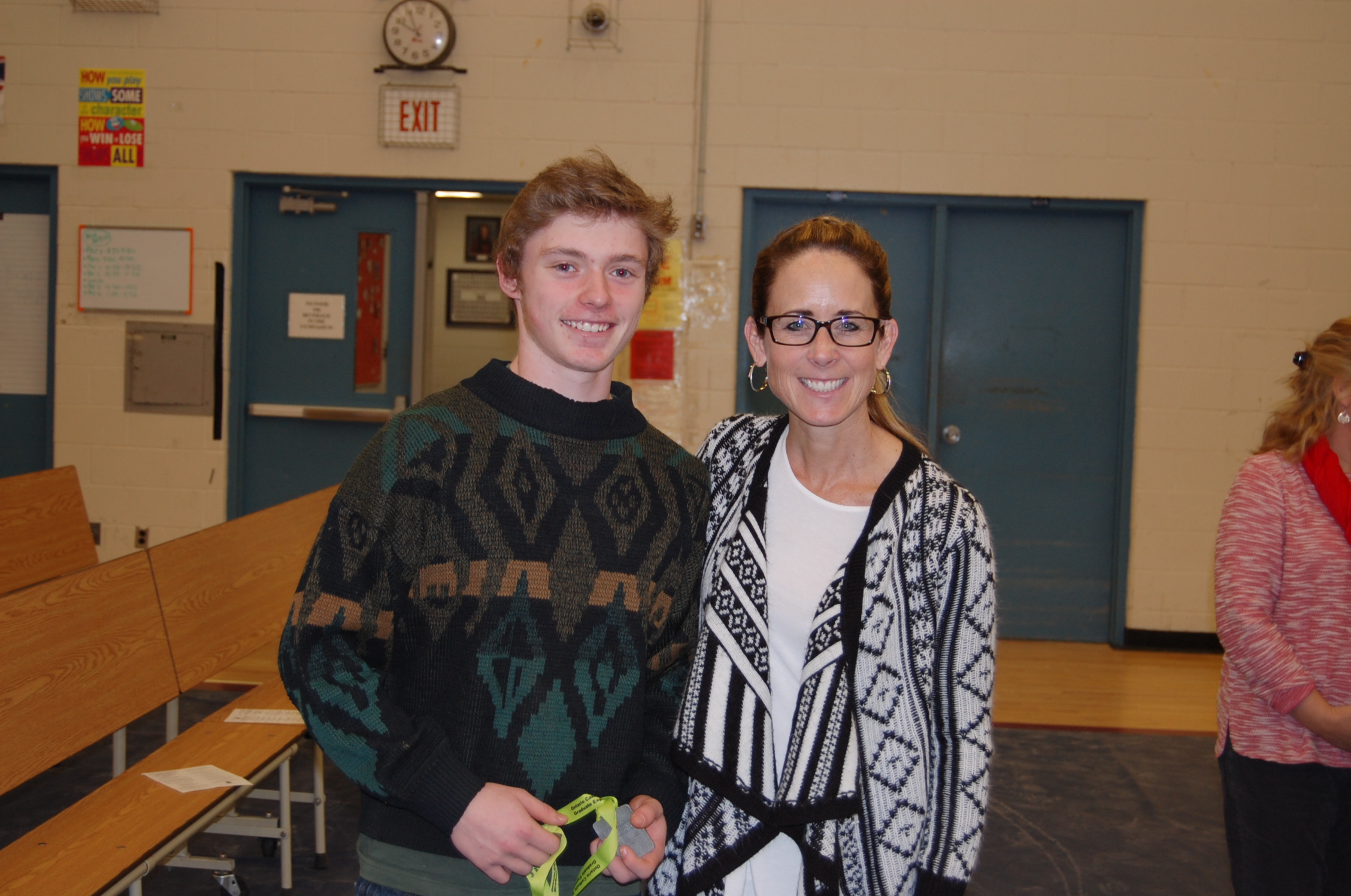 "FAITH IN ACTION"
Faith is a key component in our school community and our masses are student led.
"Good Thoughts", "Good Words", and "Good Deeds" awards rooted in the CGE's.
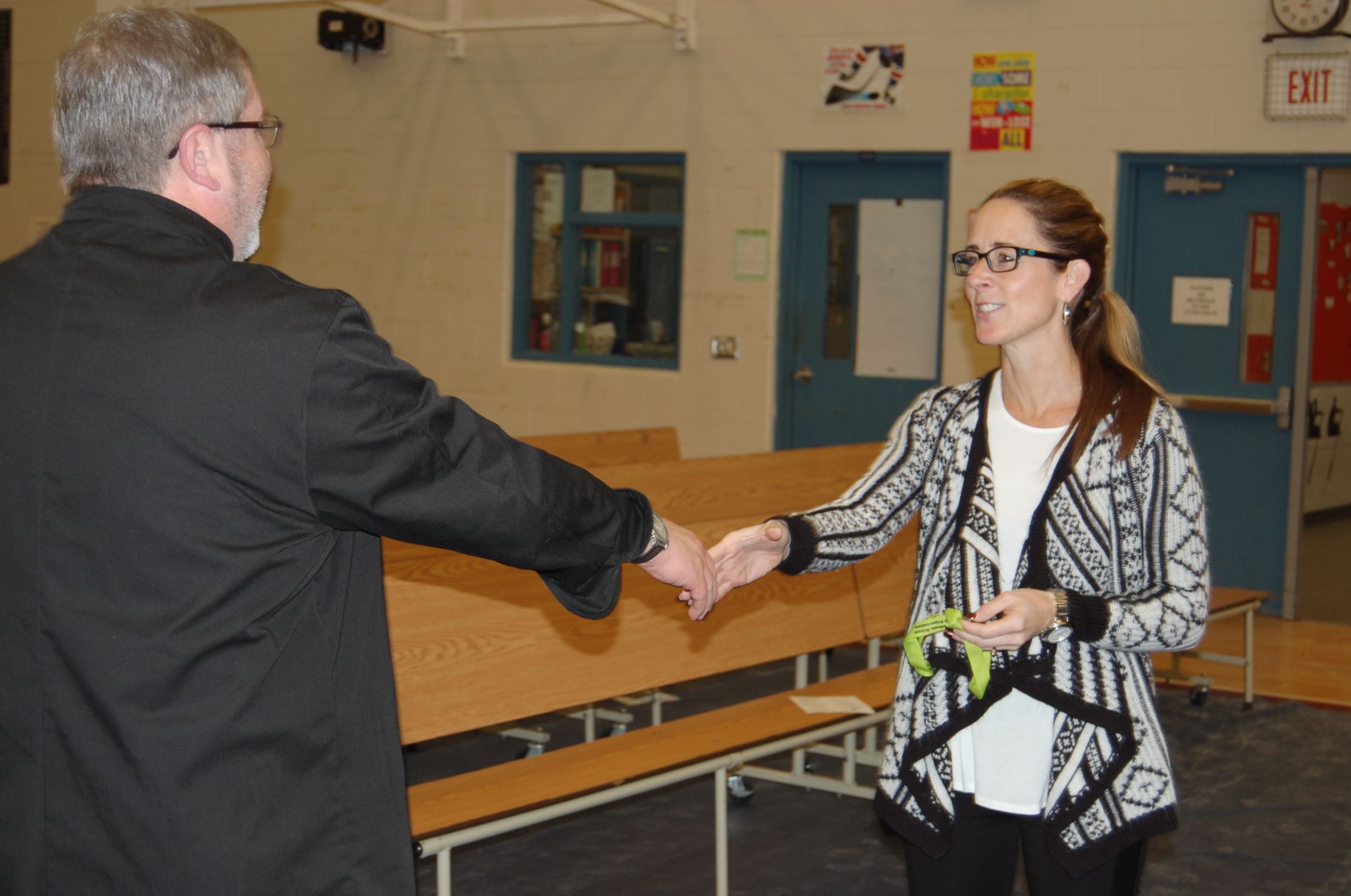 SAFE AND CARING SCHOOL COMMITTEE Initiatives
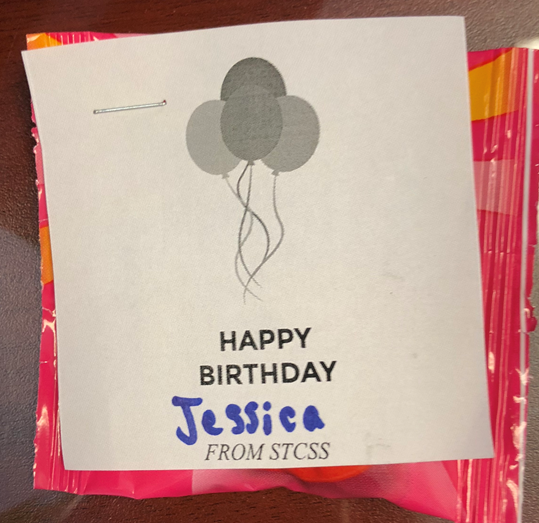 Survey Monkey
Birthday Candy
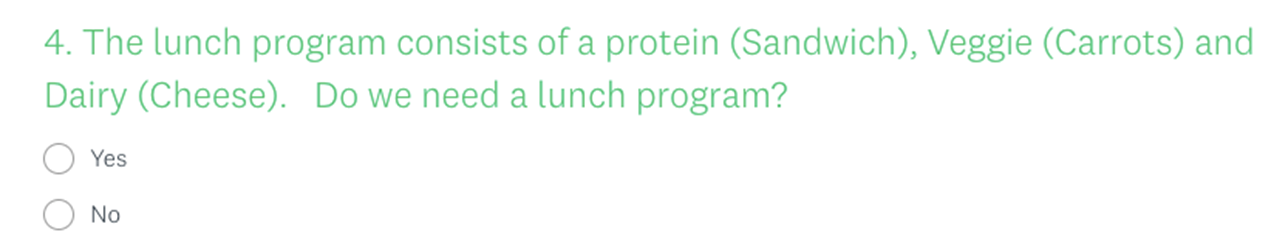 OSSLT: STAFF INITIATIVE
Caring adults become
     Literacy Champions
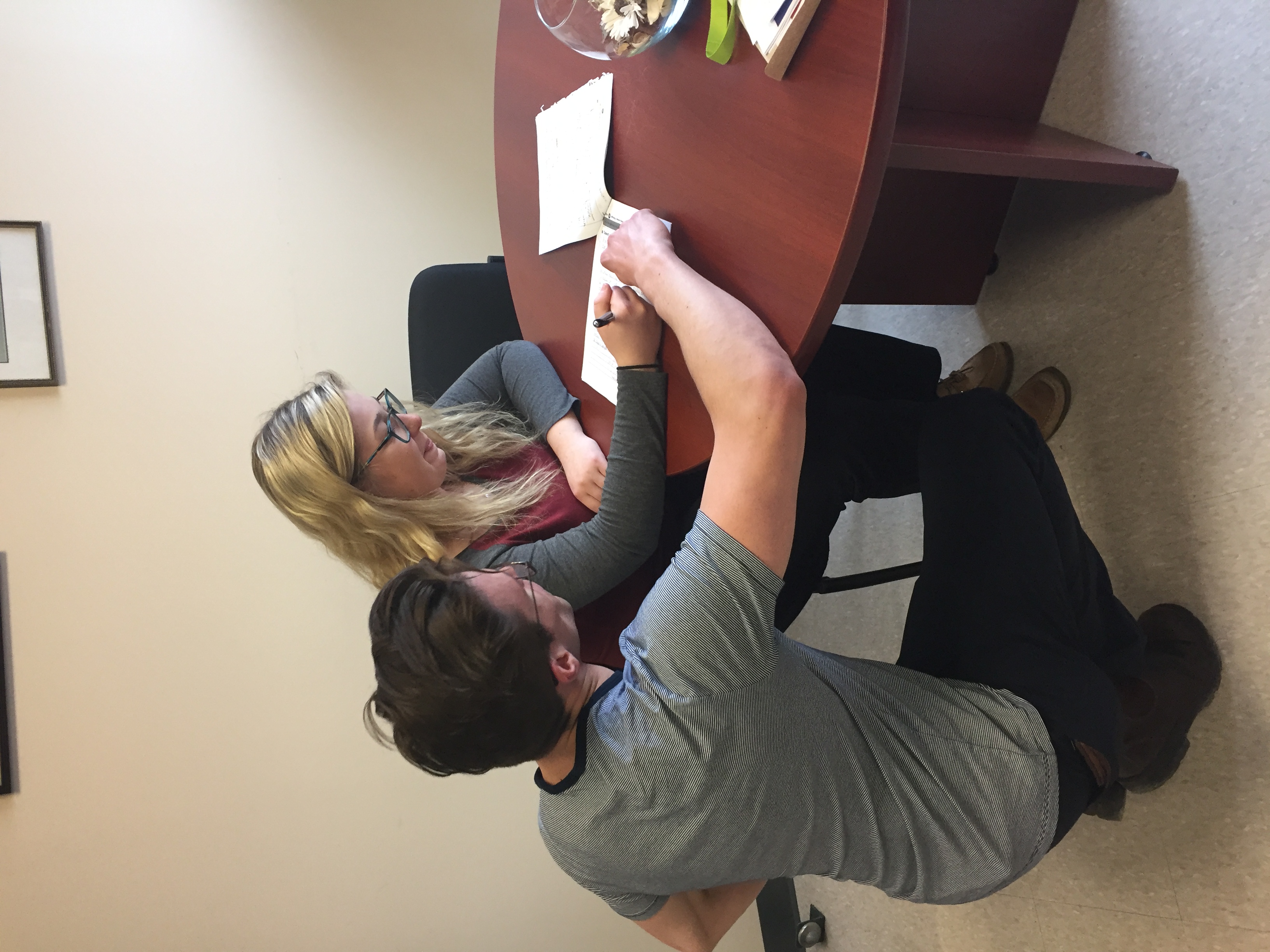 OSSLT: STUDENT INITIATIVE
Student mentors are assigned a Grade 10 class to help with their OSSLT preparation
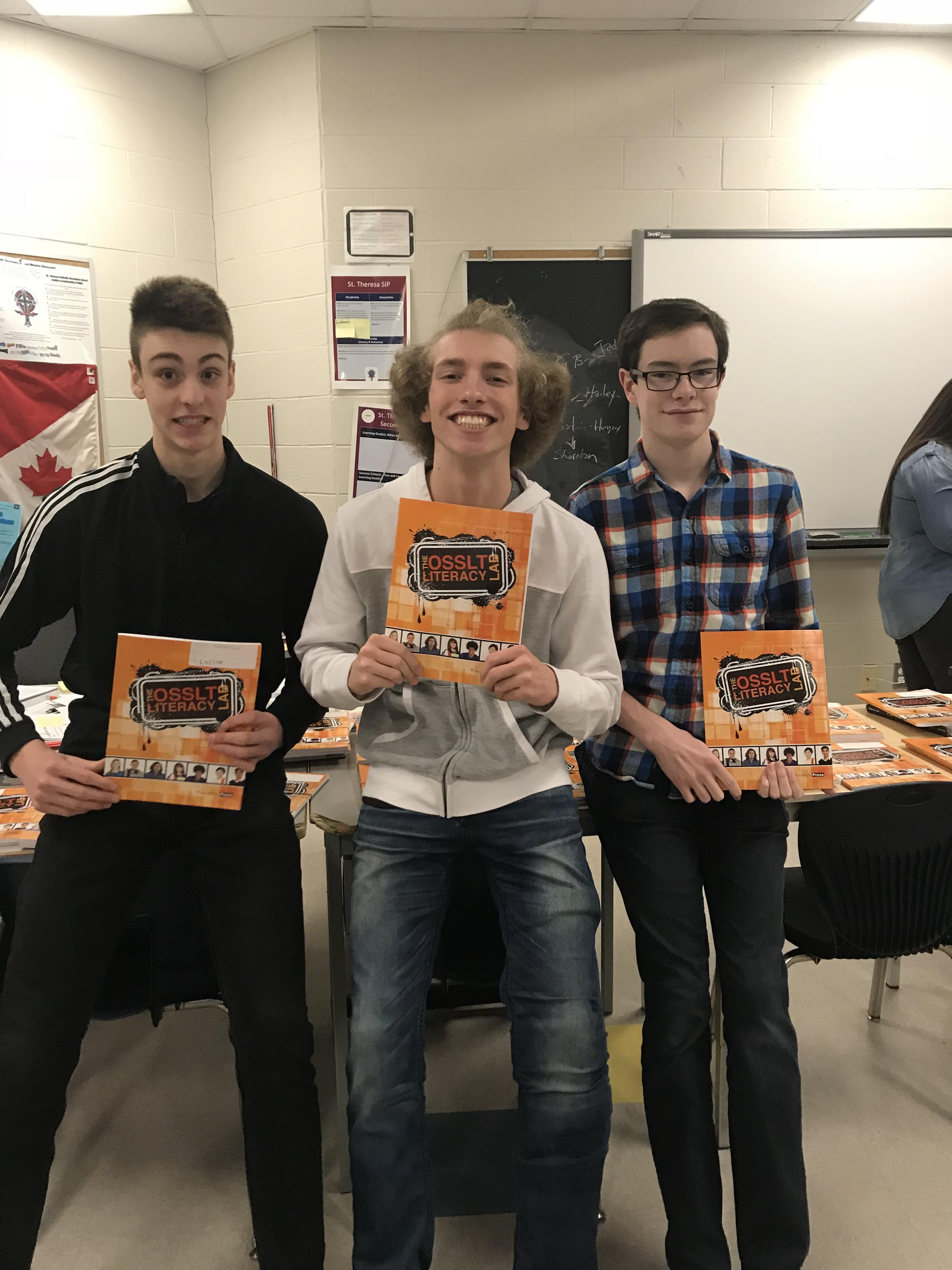 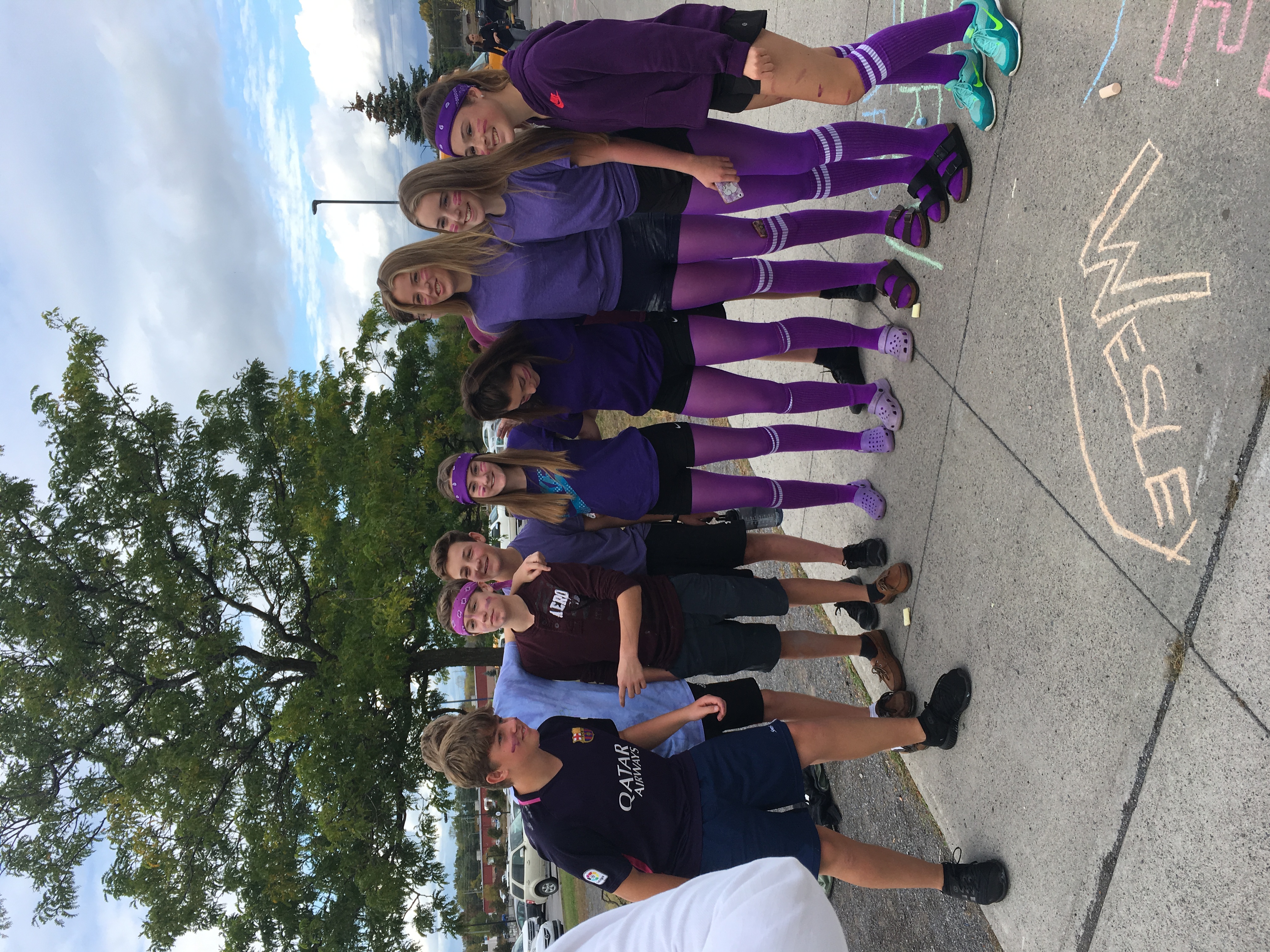 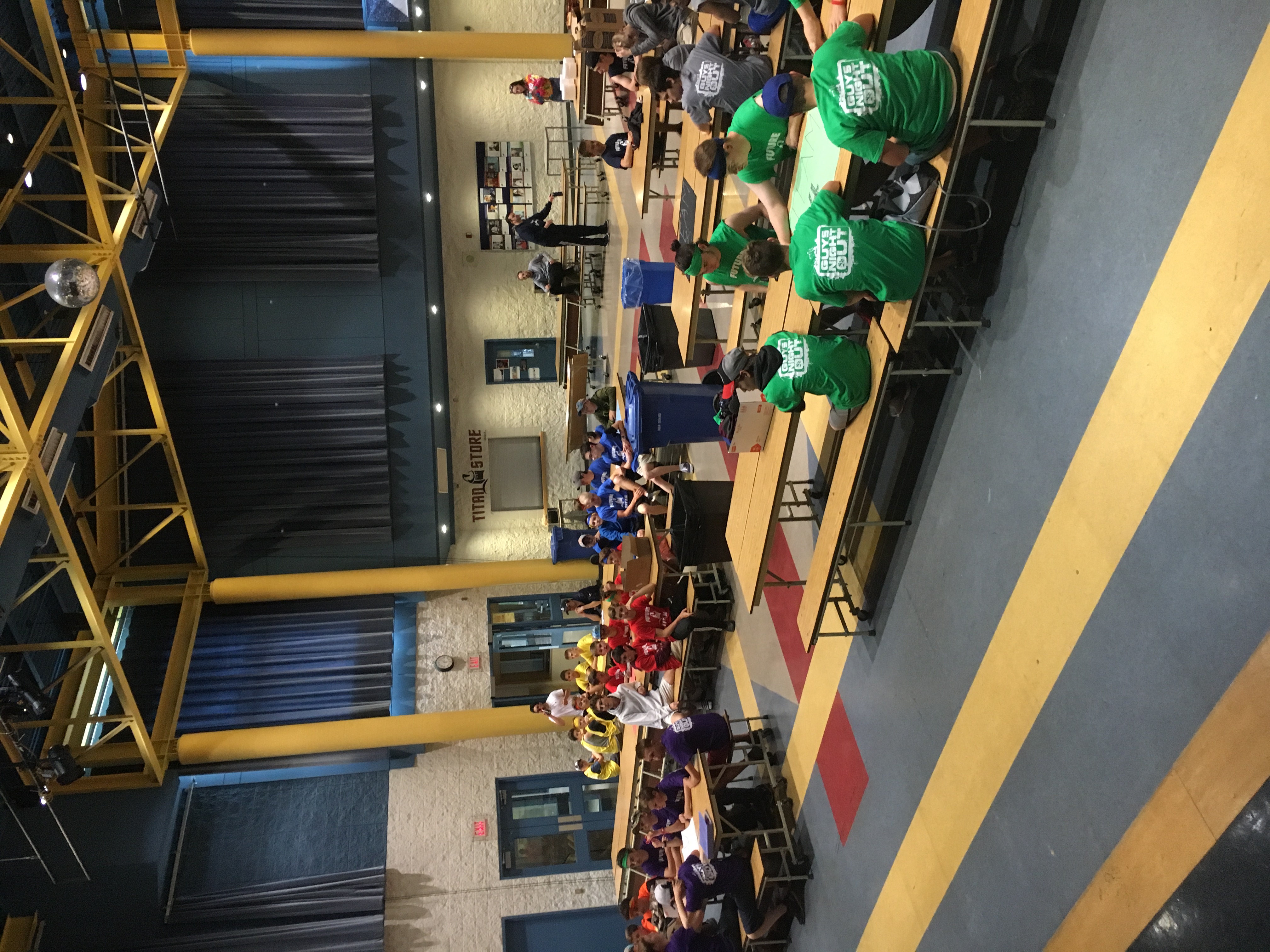 Supporting Transition to High school
St. Theresa organizes many activities to help Grade 8's going into Grade 9 transition smoothly into high school.
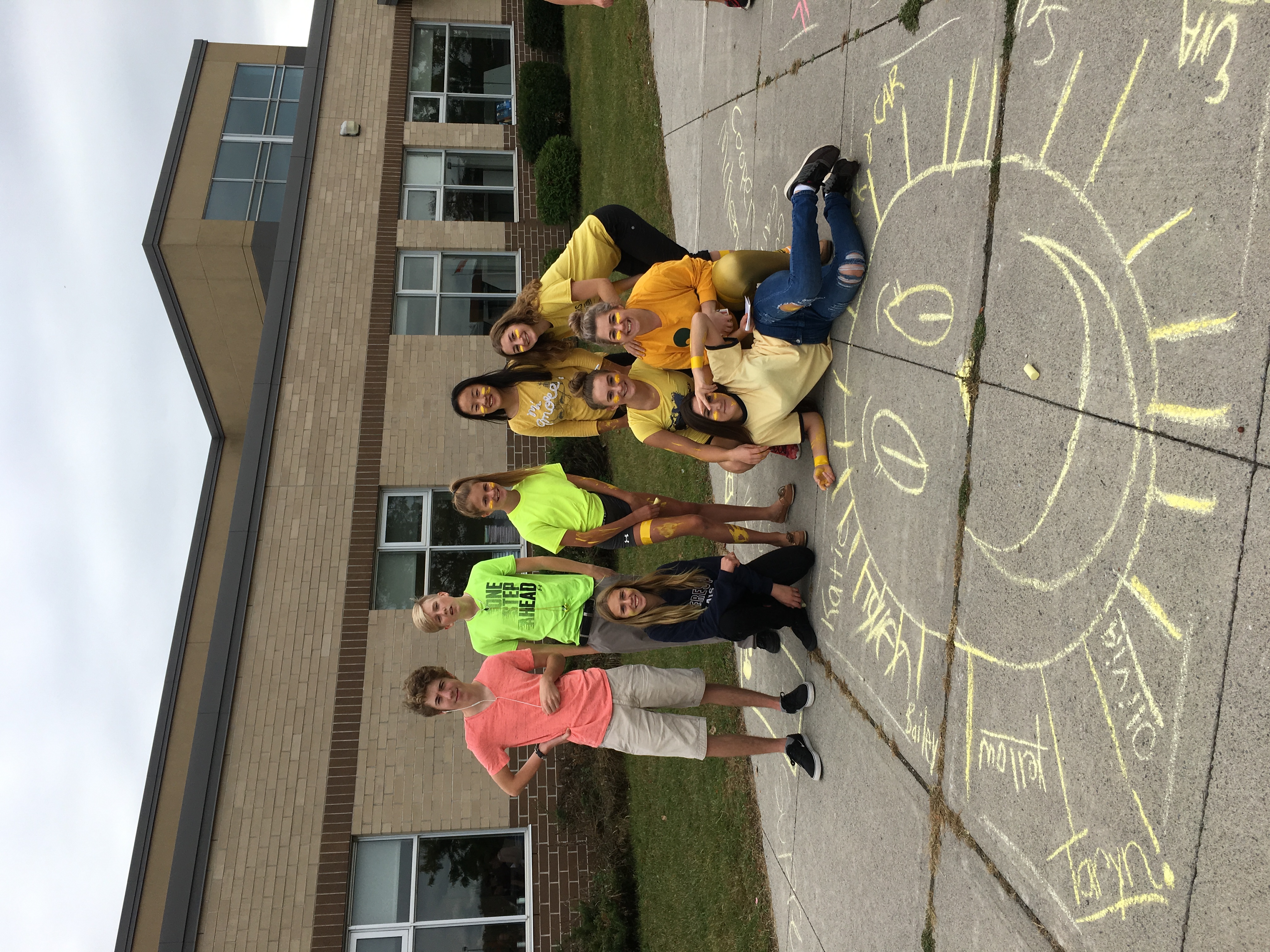 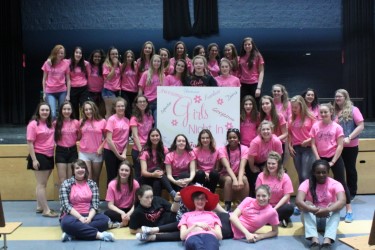 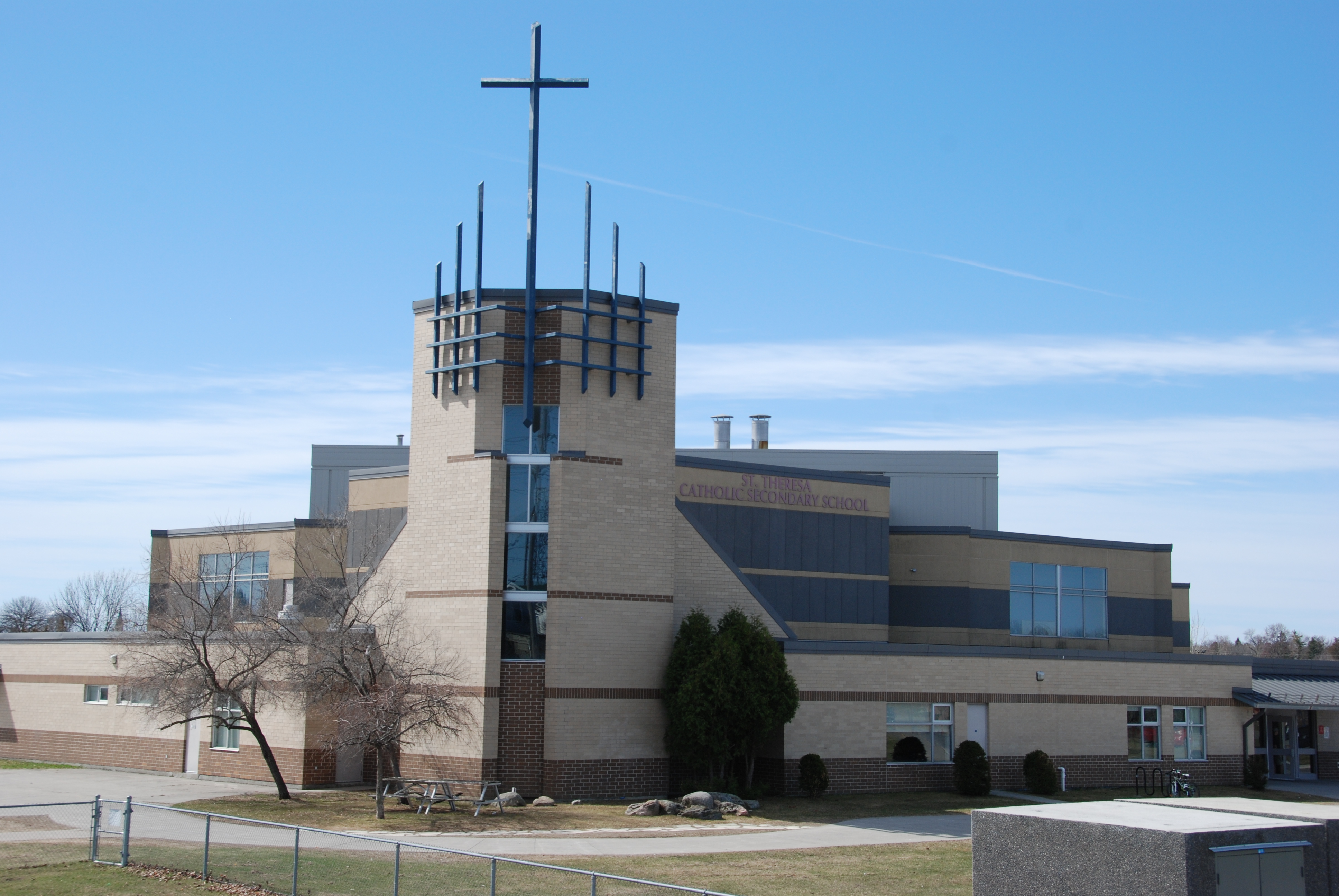 THANK YOU
"Once a titan always a titan"